Figure 4. Abnormal axon direction of DGCs growing on molecular layer (A) or dentate hilus (B) was analyzed 3 ...
Cereb Cortex, Volume 14, Issue 12, December 2004, Pages 1358–1364, https://doi.org/10.1093/cercor/bhh096
The content of this slide may be subject to copyright: please see the slide notes for details.
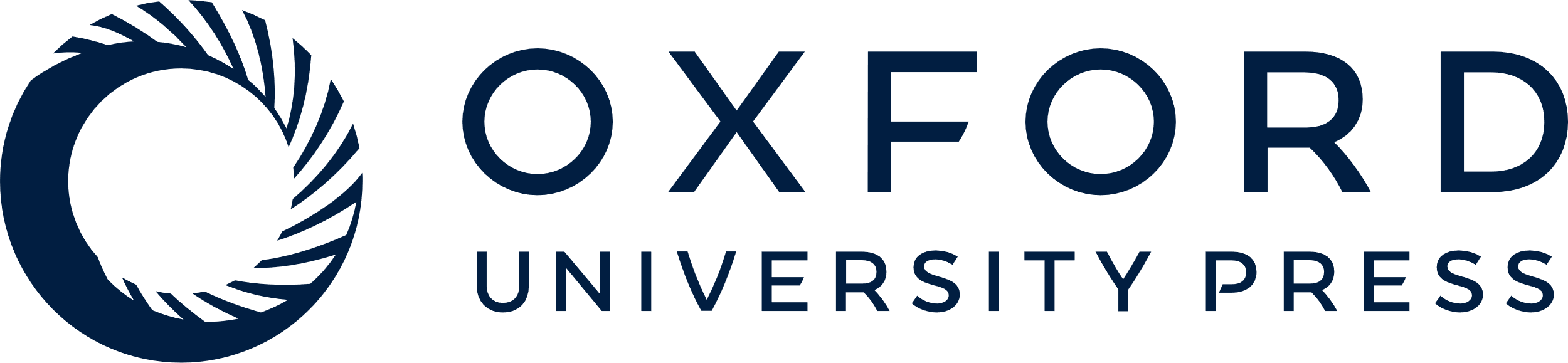 [Speaker Notes: Figure 4. Abnormal axon direction of DGCs growing on molecular layer (A) or dentate hilus (B) was analyzed 3 days after transplantation. The positions of DGC somata are indicated by the small black circles, and their axon routes are shown as the curved arrows. Fifty-three out of 62 DGCs (85.5%) on molecular layer project the axons within the molecular layer, whereas 55 of 103 hilar DGCs (53.2%) extended their axons toward the molecular layer. The plots indicate representative 10 axons that were randomly selected from five different experiments (each experiment involves three to eight slices, each slice involving two to six cells). Data are summarized in Figure 5C, D. DH, dentate hilus; SG, stratum granulosum; ML, molecular layer; SP, stratum pyramidale.


Unless provided in the caption above, the following copyright applies to the content of this slide:]